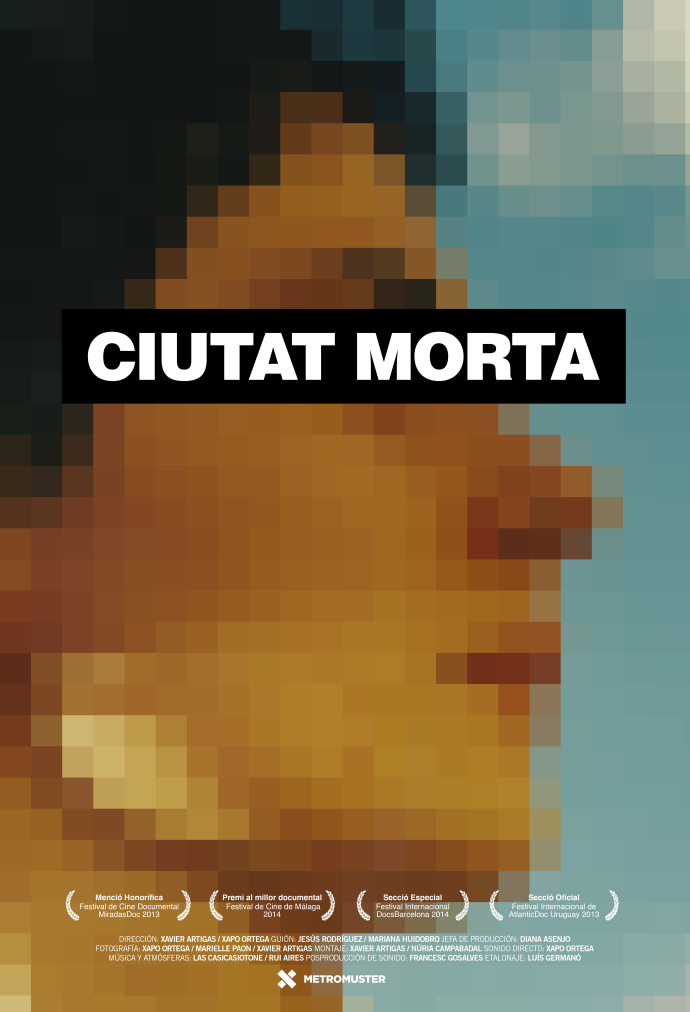 Cinefórum película documental 

Martes 10 de MARZO  18,30h 

Local de Ecologistas en Acción, Madrid 
C/Marqués de Leganés, 12. Metro Callao o Noviciado